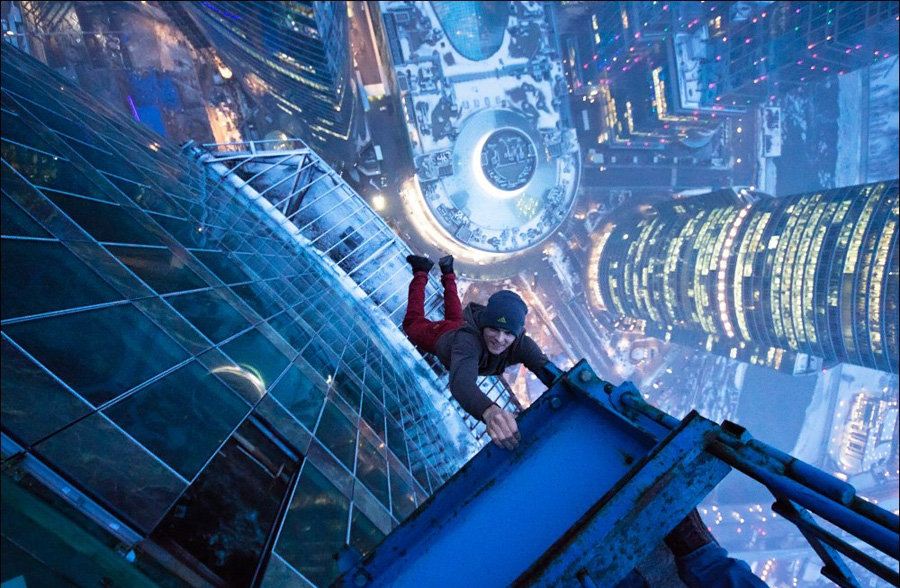 2021，你我再折腾一次如何
By PPT818
2023-01-10
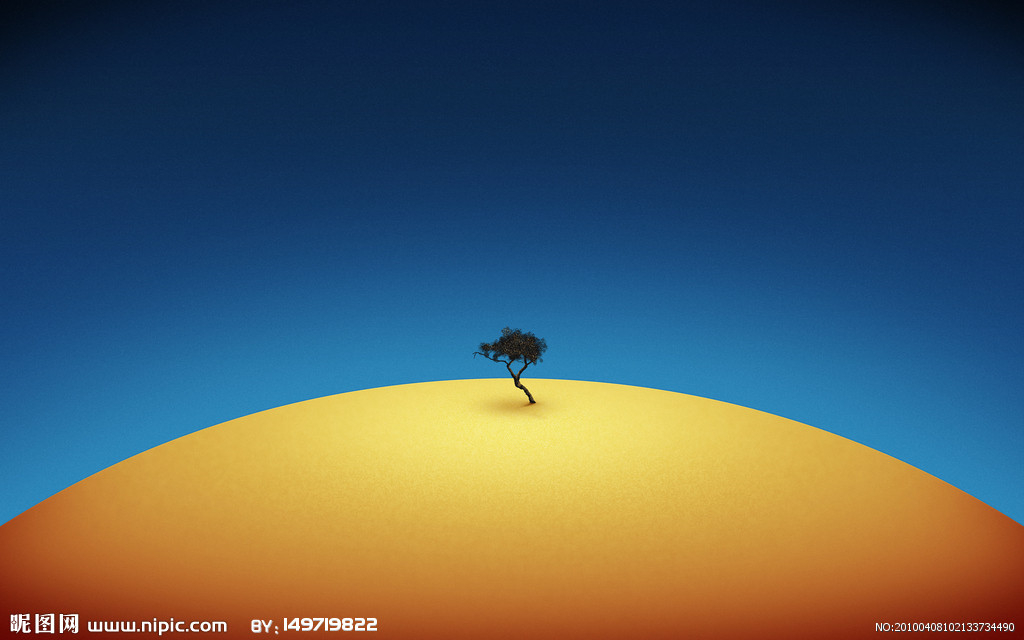 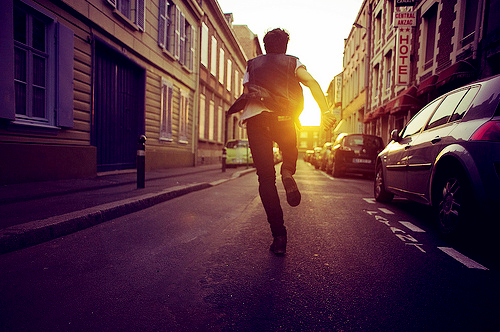 如果你不能飞，那就跑；
如果跑不动，那就走；
实在走不动了，那就爬。
记住：
无论做什么，你都要勇往直前；
无论有多难，你都要多坚持一下。
折腾，才不辜负生命给予的上场机会
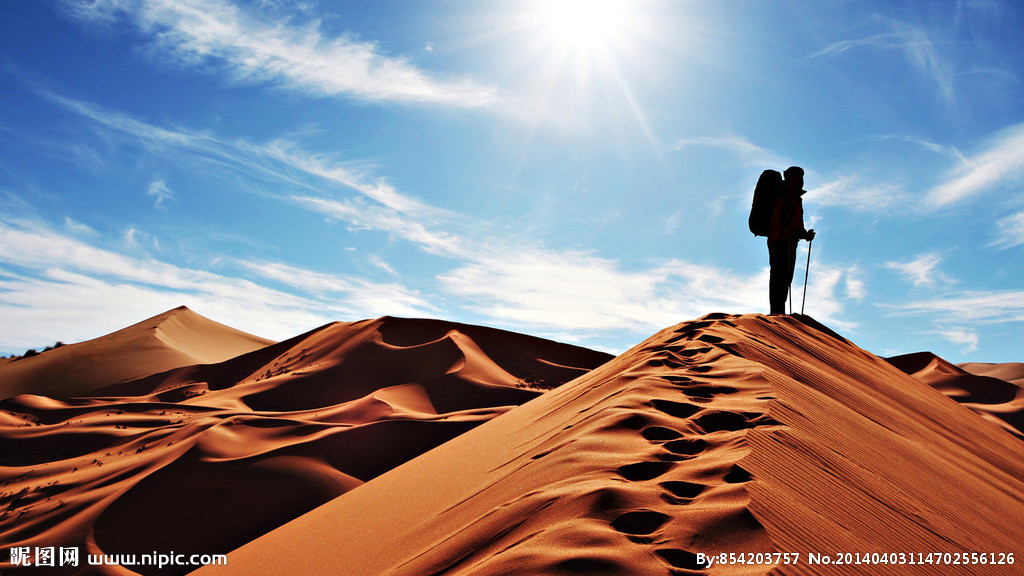 斑驳如画的风景是大自然对人类的慷慨；
    努力在事业中拼搏是生命对人生的期待；
    千万不要低估你实现梦想的能力。
    你的生活，
    有多少还停留在对别人的羡慕当中？
    再不折腾，你就老了！
    不折腾，拿什么去回忆
所谓青春纪念册，
是折腾不动时候的回忆。
趁年轻，趁当下，
工作之余，多读几本益身心的书；
有时间，多去看望朋友。
忙碌，让生活更有意义。
这是一种磨练，也是一种回忆。
什么吸引你，就折腾什么
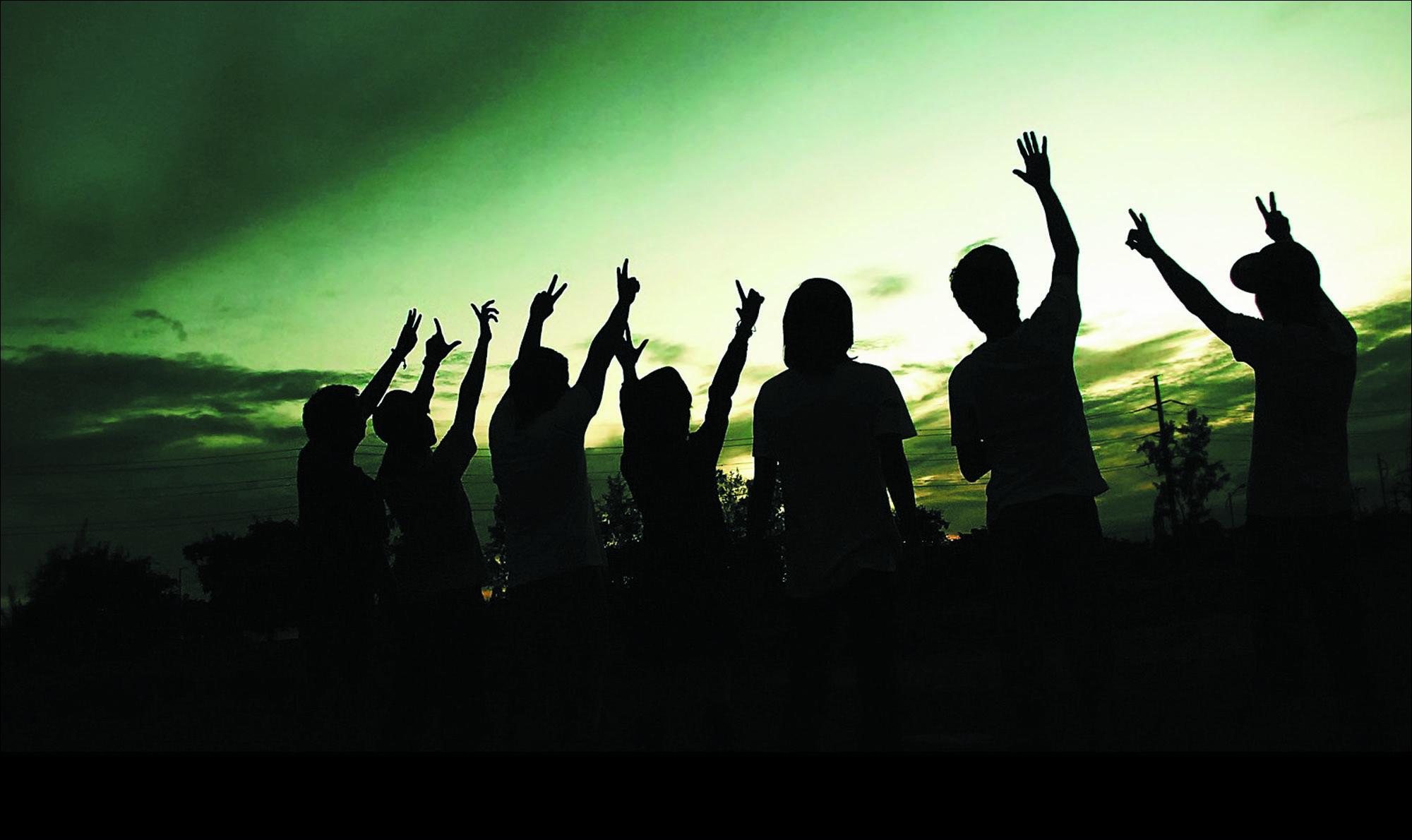 生命，所有人只有一次。
相同的时间里，比别人体验更多，
你就拥有更多。
趁着这个美好的时光，
趁着时间与身体还允许你向前迈进，
请珍惜你上场的机会，
为家人的幸福努力，
为精彩的未来拼搏，
为自己的选择喝彩！
铭记那些让你脚踏实地的坚持
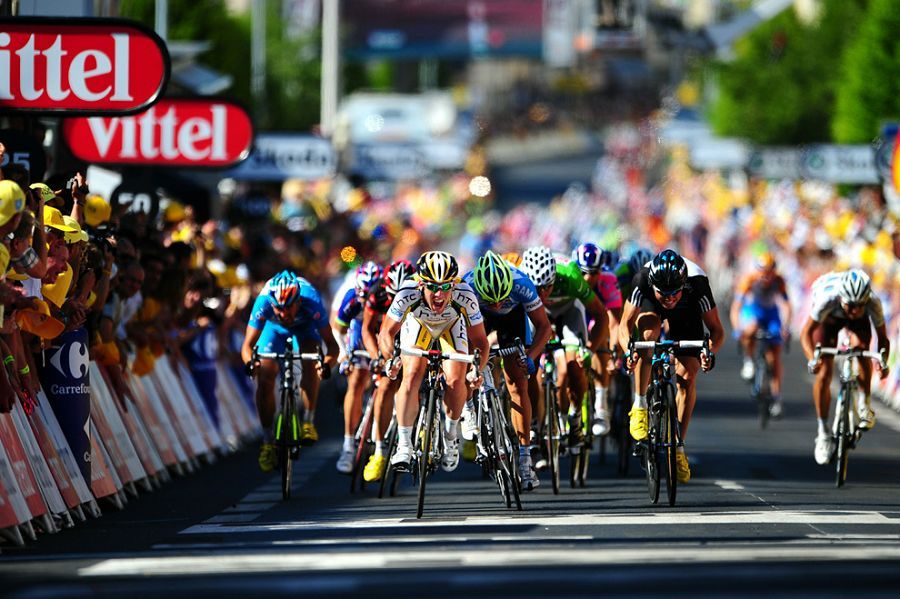 感恩
那些让你有笑有泪的成长，
同时也别忘了提醒自己：
还有梦想尚未实现，
还有高峰不曾抵达。
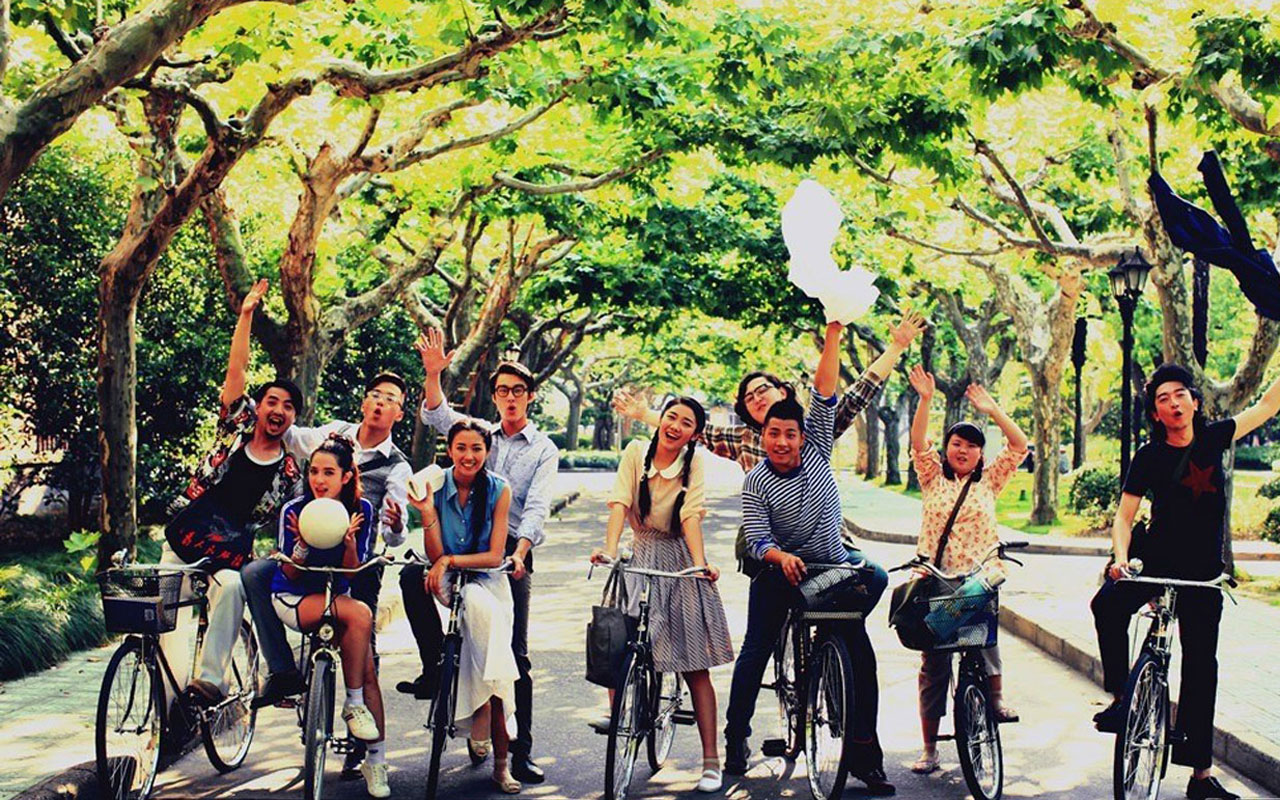